KIỂM TRA BÀI CŨ:
Câu 1: Nêu kết luận chung về sự nở vì nhiệt của các chất (rắn, lỏng, khí) ?
- Các chất rắn, lỏng, khí đều nở ra khi nóng lên, co lại khi lạnh đi.
- Các chất rắn, lỏng, khác nhau nở vì nhiệt khác nhau.
- Các chất khí khác nhau nở vì nhiệt giống nhau.
- Chất khí nở vì nhiệt nhiều hơn chất lỏng, chất lỏng nở vì nhiệt nhiều hơn chất rắn.
Câu 2: Có ba bình giống hệt nhau lần lượt đựng các khí sau: hiđrô, ôxi, nitơ. Hỏi khi nhiệt độ các khí trên tăng thêm 500C nữa thì thể tích khối khí nào lớn nhất?
A. Hiđrô
C. Nitơ.
D. Cả ba bình vẫn có thể tích như nhau.
B. Ôxi
Con: Mẹ ơi, cho con đi đá bóng nhé !
Mẹ : Không được đâu ! Con đang sốt nóng đây này !
Con: Con không sốt đâu ! Mẹ cho con đi nhé !
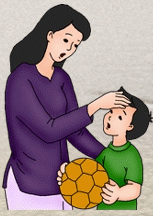 Vậy để biết chính xác người con có sốt không ta dùng dụng cụ nào?
Tieát 25:   Baøi 22
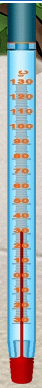 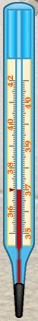 NHIỆT KẾ -THANG NHIỆT ĐỘ
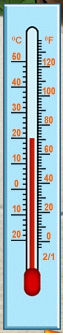 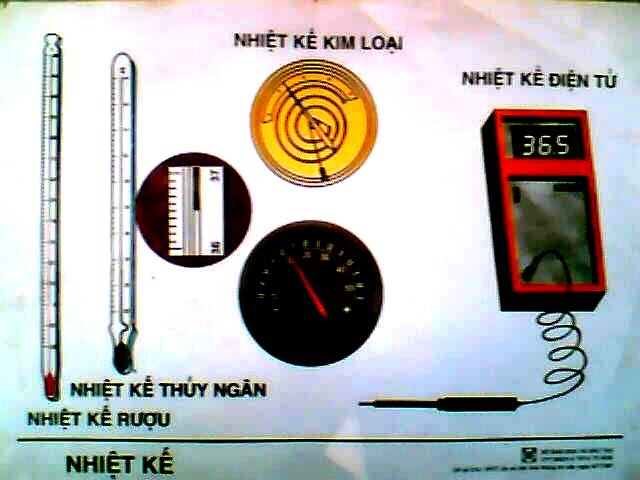 C1. Có 3 bình đựng nước a, b, c ; cho thêm nước đá vào bình a để có nước lạnh và cho thêm nước nóng vào bình c để có nước ấm.
a) Nhúng ngón trỏ tay phải vào bình a, ngón trỏ tay trái vào bình c. Các ngón tay có cảm giác thế nào?
b) Sau 1 phút, rút cả 2 ngón tay ra rồi cùng nhúng vào bình b. Các ngón tay có cảm giác như thế nào? 
Từ thí nghiệm này hãy cho biết cảm giác của tay có thể xác định chính xác được độ nóng lạnh của một vật không ?
lạnh
a. Ngón tay nhúng bình a có cảm giác……..,          ngón tay nhúng bình c có cảm giác……...
nóng
nóng
b.  Ngón tay rút từ bình a ra sẽ có cảm giác ……, ngón tay rút từ bình c ra sẽ có cảm giác……..,
lạnh
Kết luận :  Cảm giác của tay không thể xác định chính xác được độ nóng lạnh của một vật
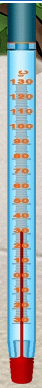 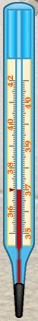 C1. Cảm giác của tay không thể xác định chính xác mức độ nóng lạnh của vật
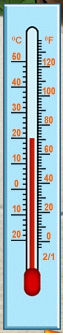    Để đo nhiệt độ ta dùng nhiệt kế.
   Có nhiều loại nhiệt kế khác nhau : nhiệt kế rượu, nhiệt kế thủy ngân, nhiệt kế y tế….
Vậy nhiệt kế có cấu tạo và nguyên lý hoạt động như thế nào ?
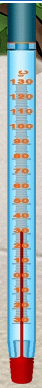 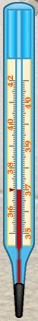 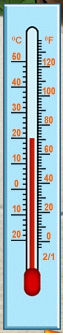 * Hoạt động nhóm : 
Quan sát các nhiệt kế và cho biết cấu tạo của nhiệt kế  gồm các bộ phận chính nào?
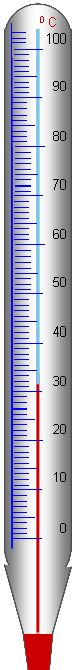 * Cấu tạo nhiệt kế
Thang chia ®é
Ống quản
Bầu chứa chất lỏng
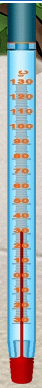 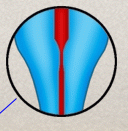 Nhiệt kế 
   rượu
Nhiệt kế 
   y tế
Hình 22.5
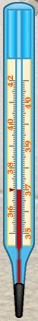 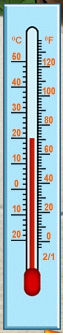 Nhiệt kế 
thuỷ ngân
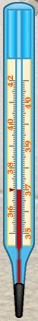 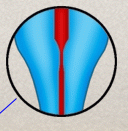 C2: Cấu tạo của nhiệt kế y tế có đặc điểm gì ? Cấu tạo như vậy, có tác dụng gì ?
  Trong ống quản ở gần bầu nhiệt kế có một chỗ thắt.
 Chỗ thắt này có tác dụng ngăn không cho thuỷ ngân tụt xuống khi đưa bầu nhiệt kế ra khỏi cơ thể.
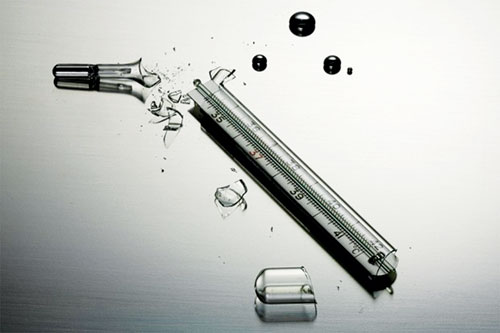 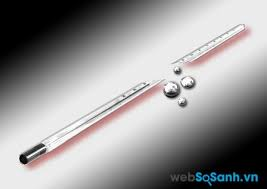 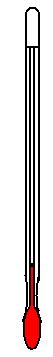 00C
C2 : Xác định 2 điểm 00 C và 1000 C trên cơ sở đó chia thành 100 phần bằng nhau, mỗi phần 1 độ
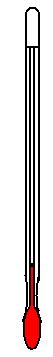 C3 : Quan sát thí nghiệm vẽ ở hình a,b hãy mô tả cách chia độ cho nhiệt kế ?
Nhiệt kế hoạt động döïa treân hieän töôïng daõn nôû vì nhieät cuûa caùc chaát.
Nguyên tắc hoạt động của nhiệt kế dựa trên hiện tượng gì ?
1000C
Cho nhiệt kế vào
Đun nước
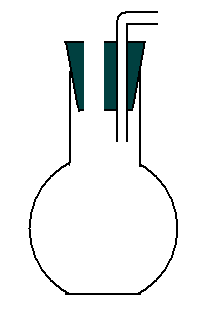 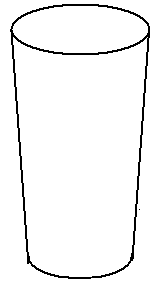 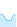 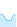 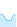 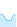 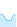 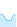 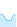 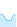 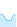 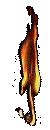 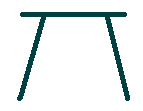 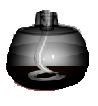 Hình a
Hình b
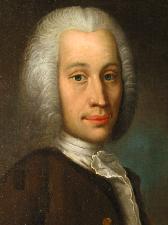 Anders Celsius
(1701-1744)
a) Năm 1742, nhà bác học người Thụy Điển là Celsius, đã đề nghị chia khoảng cách giữa nhiệt độ của nước đá đang tan và nhiệt độ của hơi nước đang sôi thành 100 phần bằng nhau, mỗi phần ứng với 1 độ, ký hiệu là 10C. Thang nhiệt độ này gọi là thang nhiệt độ Celsius, hay nhiệt giai Celsius. Chữ C trong kí hiệu 0 C là chữ cái đầu tên của nhà vật lí. Trong thang nhiệt độ này, nhiệt độ thấp hơn 0 0 C được gọi là nhiệt độ âm
1000C
00C
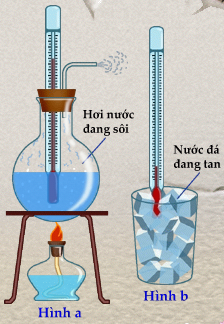 Nhiệt giai Xenxiut:
-Nhiệt độ của nước đá đang tan là ………
-Nhiệt độ của hơi nước đang sôi là  …………
00C
1000C
C4. Hãy quan sát rồi so sánh các nhiệt kế của mỗi nhóm về GHĐ, ĐCNN, công dụng và điền vào bảng 22.1.
Bảng 22.1.
-200C
Đo nhiệt độ khí quyển
20C
500C
Đo nhiệt độ trong các thí nghiệm
00C
10C
1000C
350C
Đo nhiệt độ cơ thể
0,10C
420C
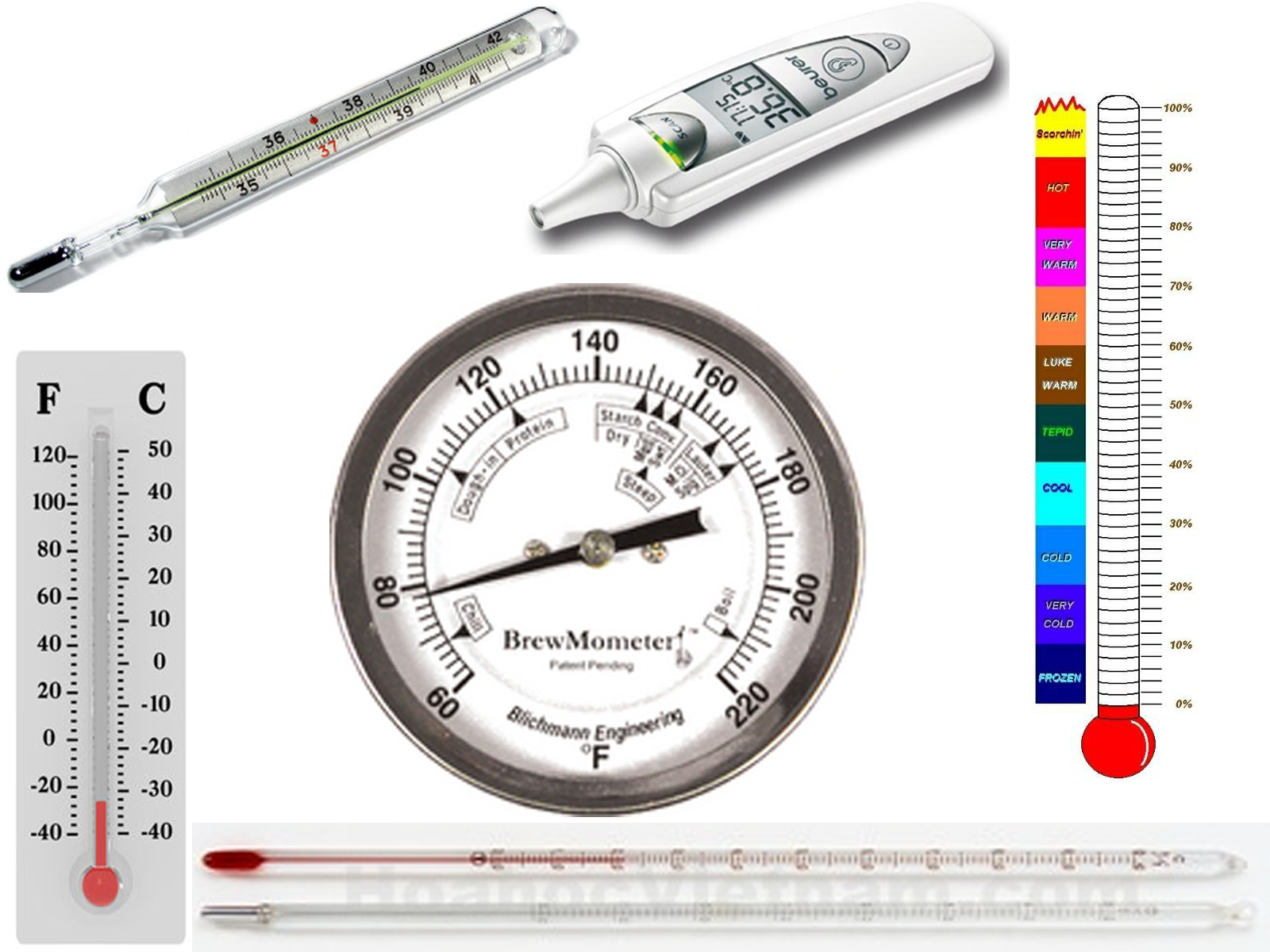 Nhieät keá y teá
Nhieät keá ñieän töû
Nhieät keá maøu
Nhieät keá röôïu
Nhieät keá kim loaïi
Nhieät keá thuyû ngaân
Em hãy nêu công dụng của nhiệt kế y tế?
B.Dùng để đo nhiệt độ trong các thí nghiệm
A.Dùng để đo nhiệt độ khí quyển
C.Dùng để đo nhiệt độ cơ thể con người
D. Dùng để đo sự nở vì nhiệt
PhÇn th­ëng lµ:
Mét trµng ph¸o tay!
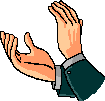 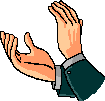 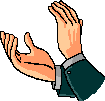 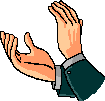 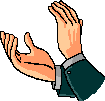 Nhieät keá hoaït ñoäng döïa treân hieän töôïng gì cuûa chaát  gì?
C.Dãn nở vì nhiệt của chất rắn
A.Dãn nở vì nhiệt của chất lỏng
B.Dãn nở vì nhiệt của các chất
D. Dãn nở vì nhiệt của chất khí
Phaàn thöôûng laø moät soá hình aûnh “ñaëc bieät” ñeå giaûi trí.
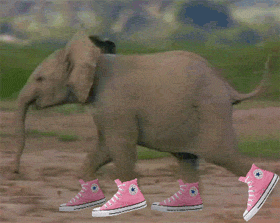 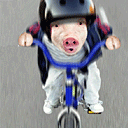 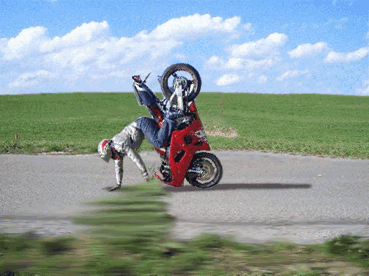 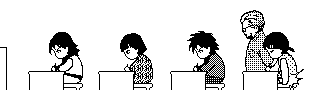 Nhiệt kế là dụng cụ dùng….. ?
C. Đo thể tích
A. Đo nhiệt giai
C. Đo khối lượng
D. Đo nhiệt độ
3
Cho biết nhiệt độ bình thường của con người là mấy °C ?
C. 36°C
A.42°C
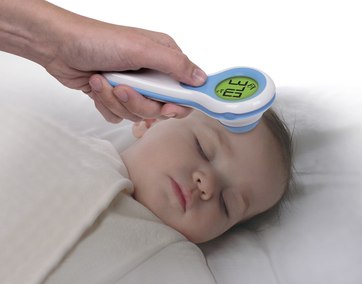 B.39°C
D.37°C
3
HƯỚNG DẪN VỀ NHÀ:
1.Bài vừa học:
* Học thuộc phần ghi nhớ.
* Làm bài tập: 22.1,22.2,22.4 & 22.5 SBT.
* Đọc phần có thể em chưa biết.

2.Bài sắp học: Chuẩn bị tiết 26: 
THỰC HÀNH : ĐO NHIỆT ĐỘ
   - Đọc trước bài thực hành.
	- Kẻ trên giấy A4 hình 23.2 SGK/73
   - Kẻ trước mẫu báo cáo SGK/74